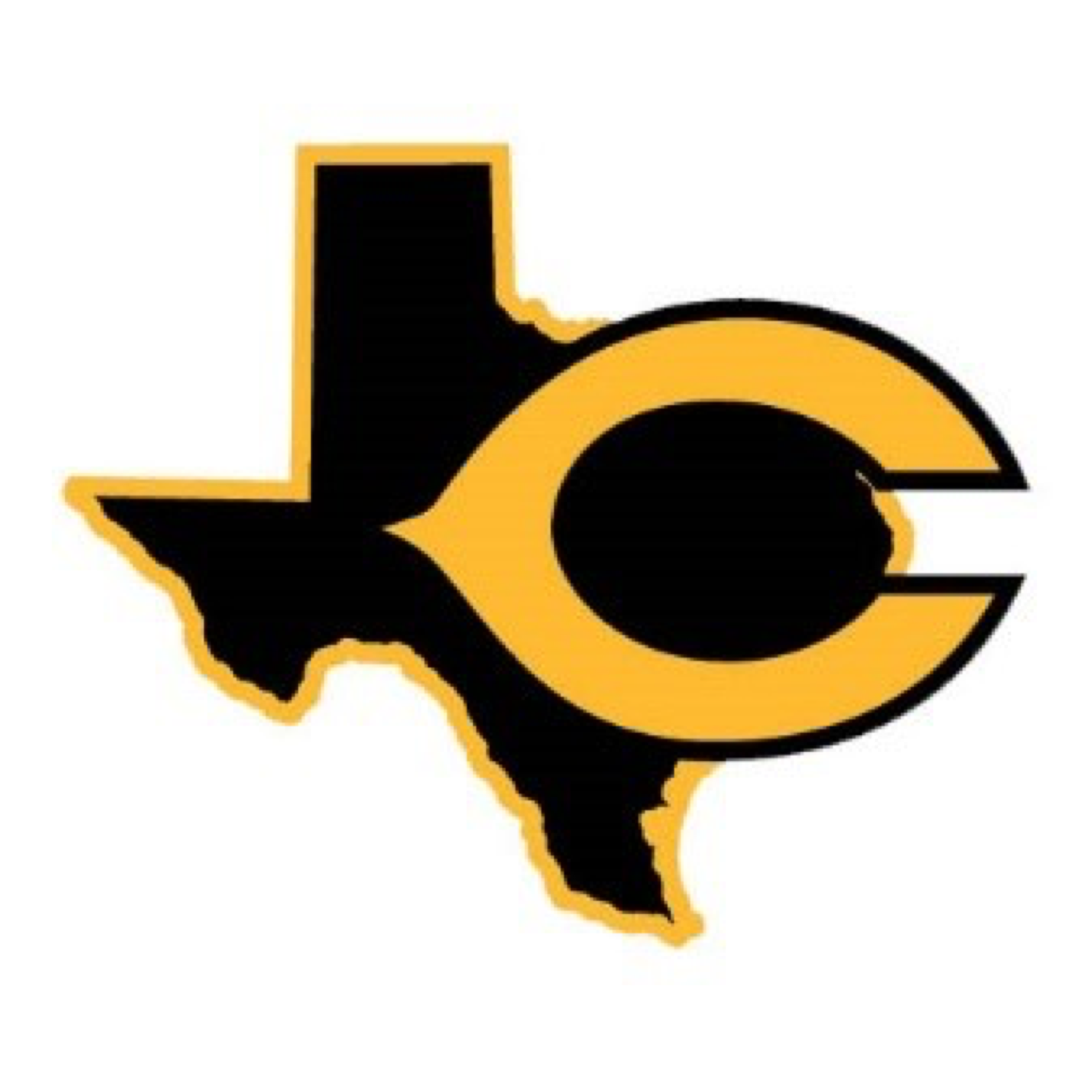 SCHOOL FINANCE 101
Crandall ISD Independent School District
Mike WhiteChief Financial Officer
I
Understanding Crandall ISD Taxes
OPERATING BUDGET (M&O) 
Tax Rate is $0.872 per $100
Staff Salaries
Utilities
Other Costs to Operate CISD

DEBT BUDGET (I&S) 
Tax Rate is $0.50 per $100
Debt Payments
Construction
Capital Improvements
Land Purchases
$1.372 total tax rate for 2021
M & O BUDGET (General Operating)
Student Enrollment & Attendance
WHAT IMPACTS BUDGET DOLLARS?
2021-2022 Budget
Property Values
State Funding / Legislative Changes
Tax Rate
5
2020 TAX RATE COMPARISON
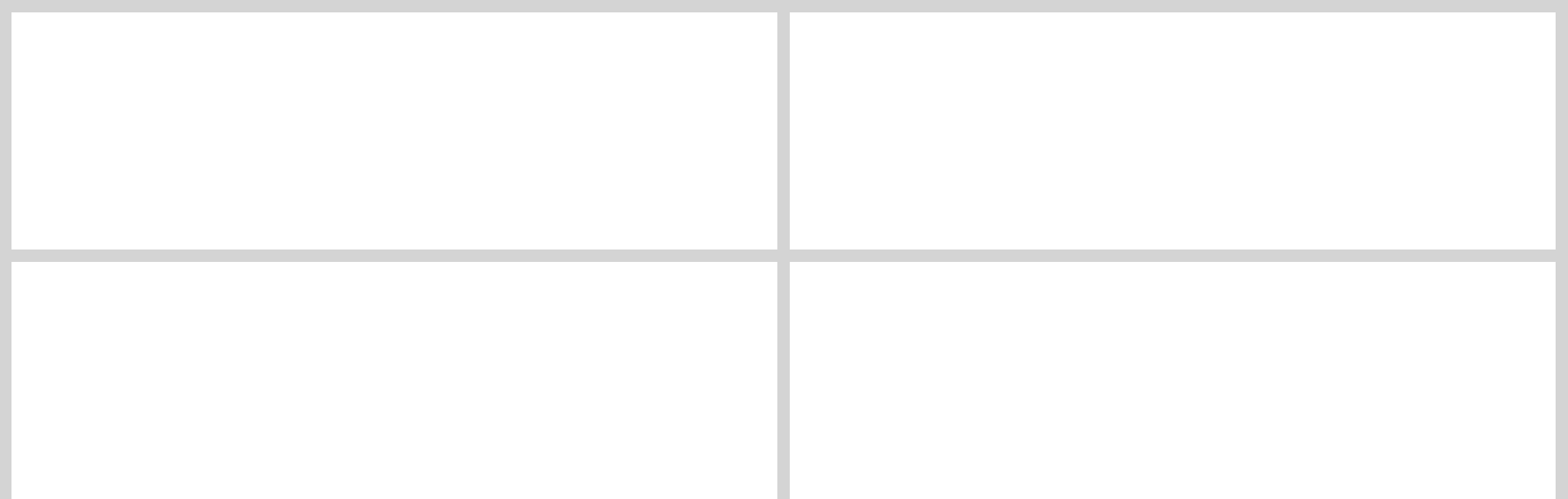 Crandall ISD Values - Past10 years (in millions)
129% growth past five years
7
STUDENT ENROLLMENT & ATTENDANCE IMPACTS STATE FUNDING
State determines how much state funding districts are entitled to receive based on:
Attendance (ADA)
Weighted AVG daily attendance (WADA)
Sp Ed	
Comp Ed	
Bilingual
CTE	
Gifted/Talented	
Tax Effort
BASIC ALLOTMENT - $6160/year per student
$37.10 per student per day
Absent:  $0 from the state
STATE $
LOCAL $
CISD LOCAL TAXES vs STATE FUNDS
State funding is not adjusted to account for increased costs and inflation
As property values increase, state funding actually decreases
Increase in
Decrease in
Property Tax
EFFECTIVE 2007:
State regulates district M&O tax rate to $1.04. State did not supplement dollar for dollar what was lost in taxes
     (M&O reduced from $1.30 to $1.04)
EFFECTIVE 2019:
State implements MCR (max. compressed rate). As property values increase, state decreases tax rate (M&O from $1.04 to $0.97 to $0.8747 to $0.872 now)
The State benefits when property values increase – not the district
State Funding
Values
Student Attendance & Enrollment
WHAT IMPACTS BUDGET DOLLARS?
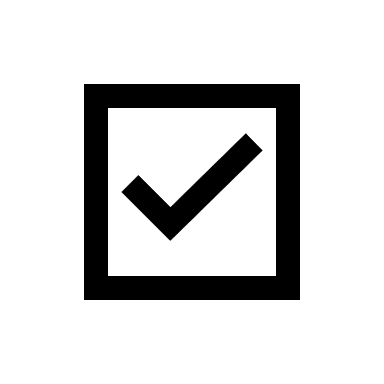 2021-2022 Budget
Property Values
State Funding / Legislative Changes
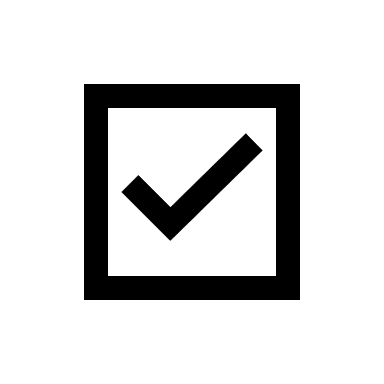 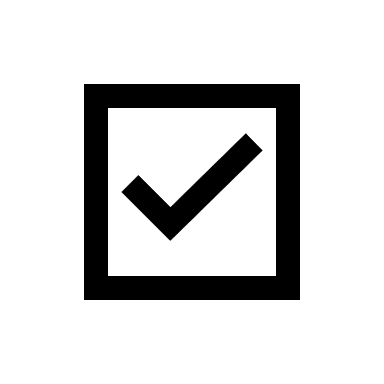 Tax Rate
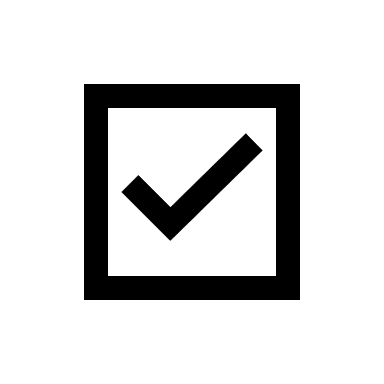